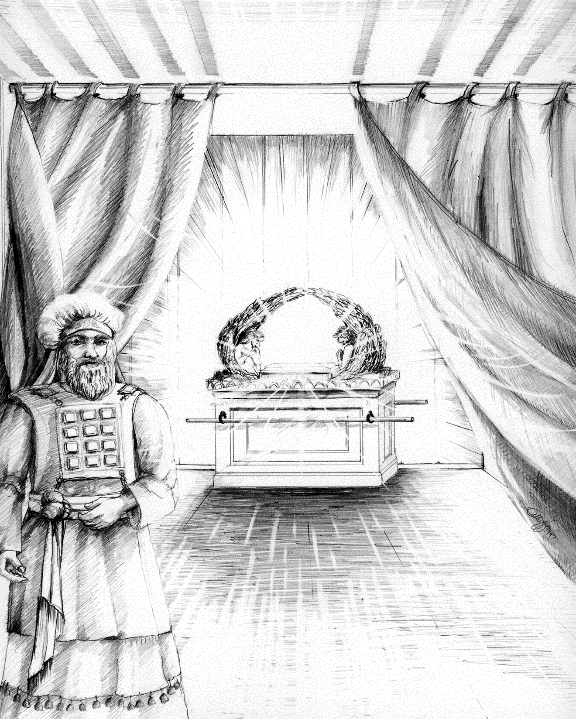 Pressing on into the Holy of Holies

“Therefore, brethren, having boldness to enter the Holy of Holies by the blood of Jesus ...let us draw near with a true heart of faith”
-Hebrews 10:19 & 22
Invited Into the Holy of Holies
Moses built a tabernacle as a dwelling place for God. Learning about this tabernacle teaches us spiritual truths about how we can draw nearer to God.
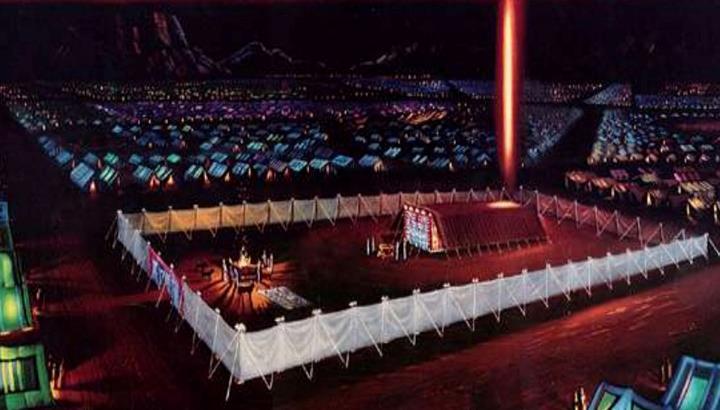 Moses’ Tabernacle had 3 Parts:
#1 The OUTER COURT
#3 The 
Holy of 
Holies
#2 The Holy Place
As we learn how to spiritually enter into the Holy Place and then the Holy of Holies, we will step by step draw nearer to God & experience more of His mercy, glory, and power!
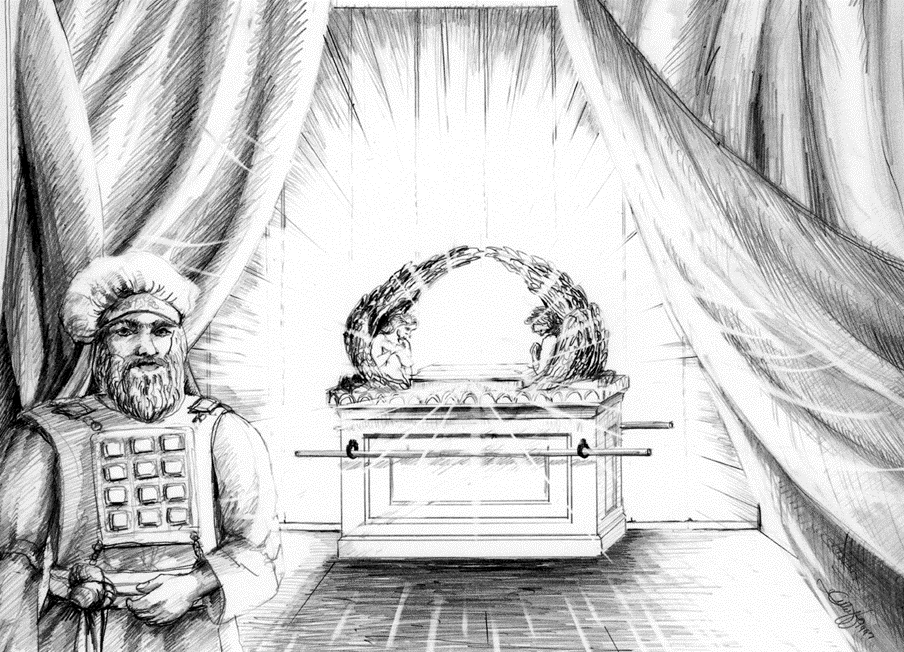 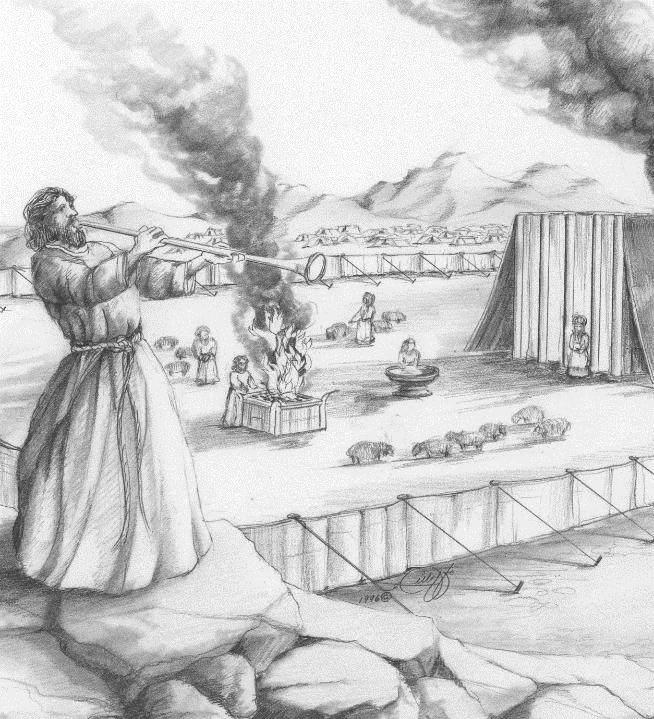 The Outer Court was the large outer section of the Tabernacle
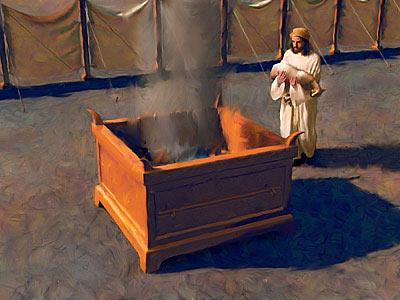 All of God’s people were invited to enter the Outer Court and offer sacrifices to God
The Holy Place was the second section of the Tabernacle. Only the Priests were allowed to enter it, where they performed their ministries.
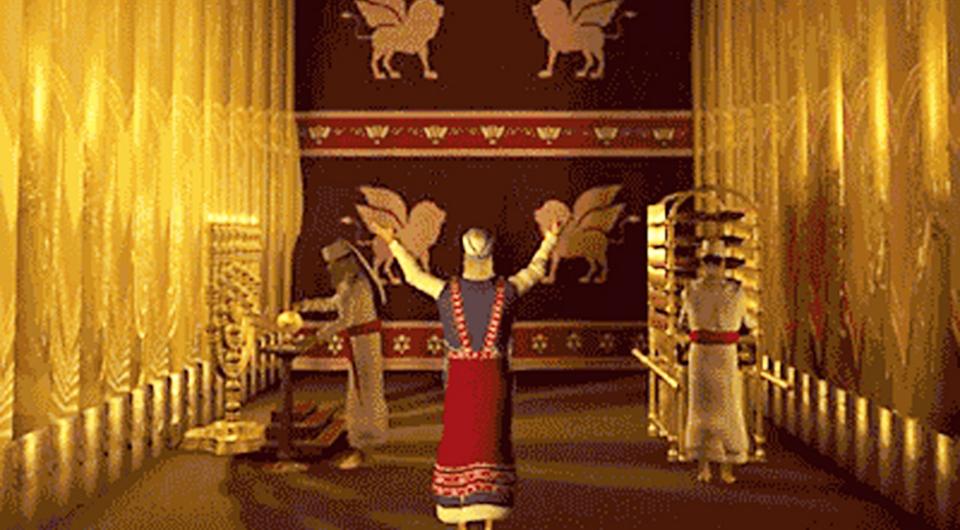 If fully dedicate our lives to Christ, we 
can be like the priests that entered the Holy Place to perform 3 ministries:
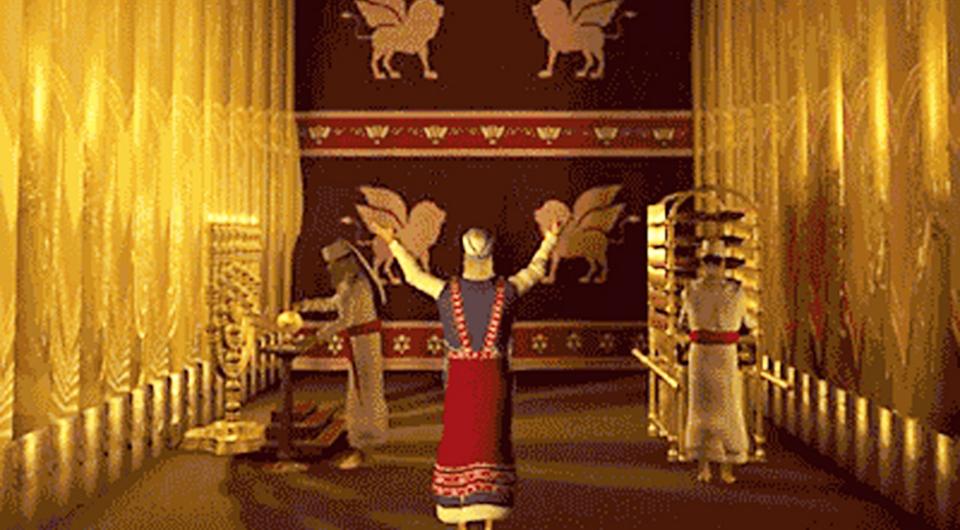 # 1. The Table of Showbread- Every day fresh bread was placed on this table in the Holy Place. This symbolizes how the servants of God should study the Bible every day and have “fresh bread”
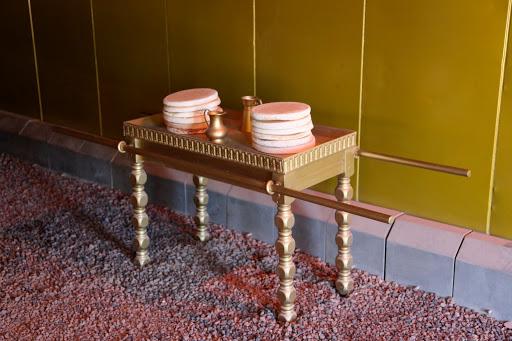 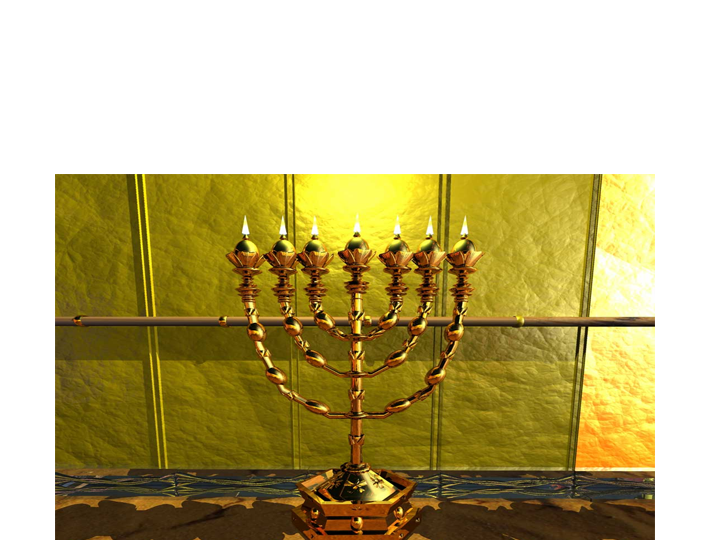 # 2. The Golden Lampstand: This speaks of the anointings of the Holy Spirit, Rev.4:5, Is.11:2
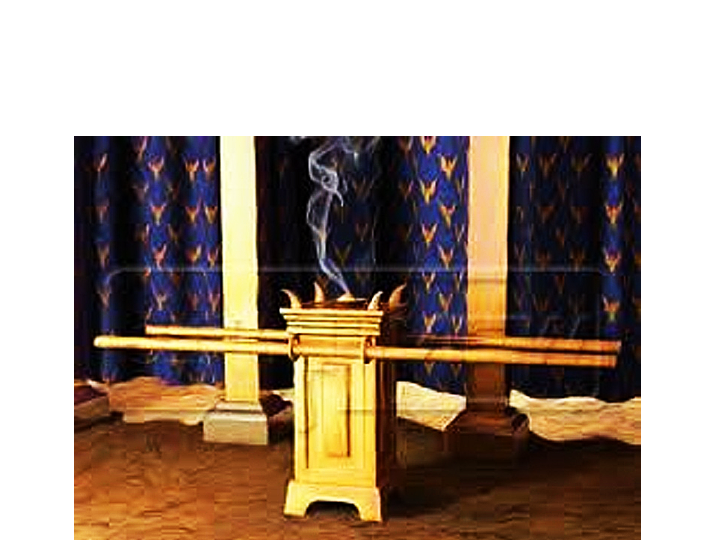 # 3. The Altar of Incense: Incense speaks of our prayers, Ps.141:2
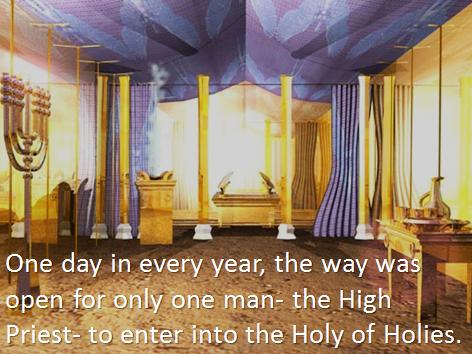 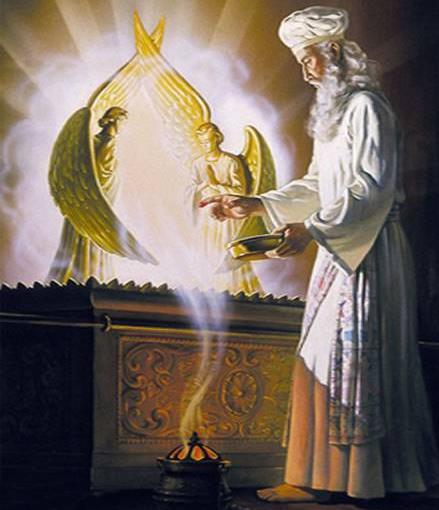 Once a year the High Priest went in with incense  to sprinkle
the blood of the sacrifice on the Mercy Seat
This brought forgiveness of sins for all of God’s people, Lev.16:29-34
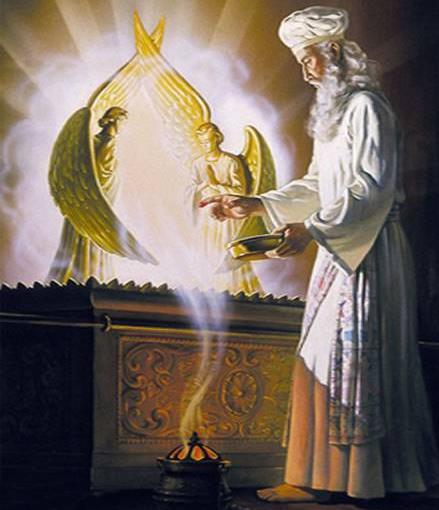 Each Section of the Tabernacle Brings us Deeper into God’s Workings
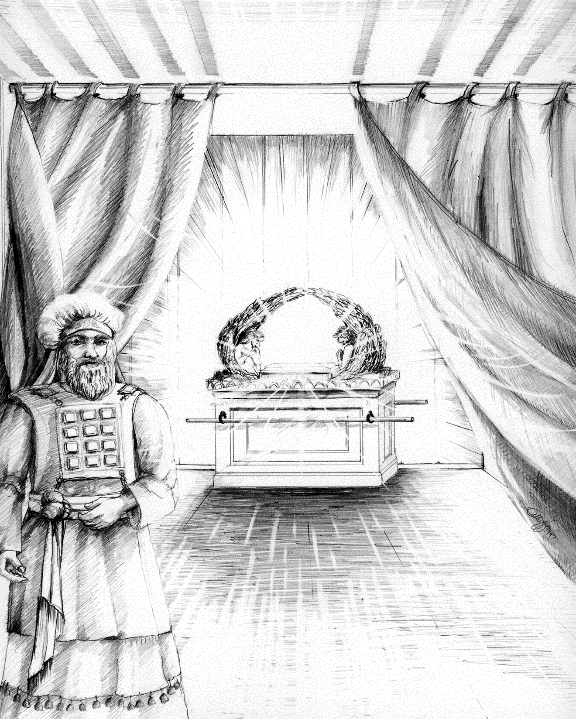 How can we draw nearer to God and experience His great Glory and Power?
How can we be invited into the Holy of Holies?
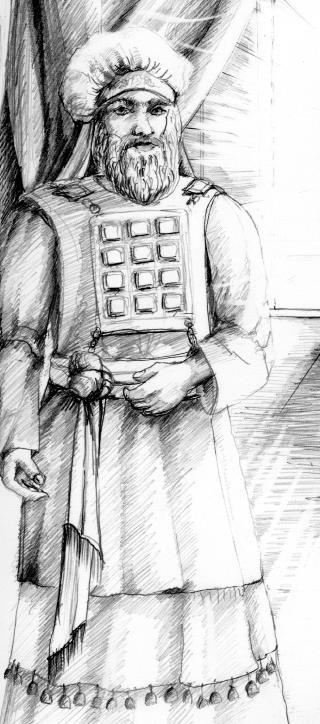 A. We Must Be Hidden in Christ, our High Priest
Only the High Priest was allowed to enter the Holy of Holies!
Christ is our New Testament great High Priest, Heb.9:11-12
We can be hidden with Christ in God, Col.3:2-3, Gal.2:20
Our life must no longer be our own- it must belong to Christ!
B. Three things were needed to enter the Holy of Holies: # 1) Incense (prayer & worship)# 2) The Blood (of Jesus) to place on the Mercy Seat
# 3 The High Priest could only enter on the Day of Atonement, the day of mercy & cleansing for all of God’s people!
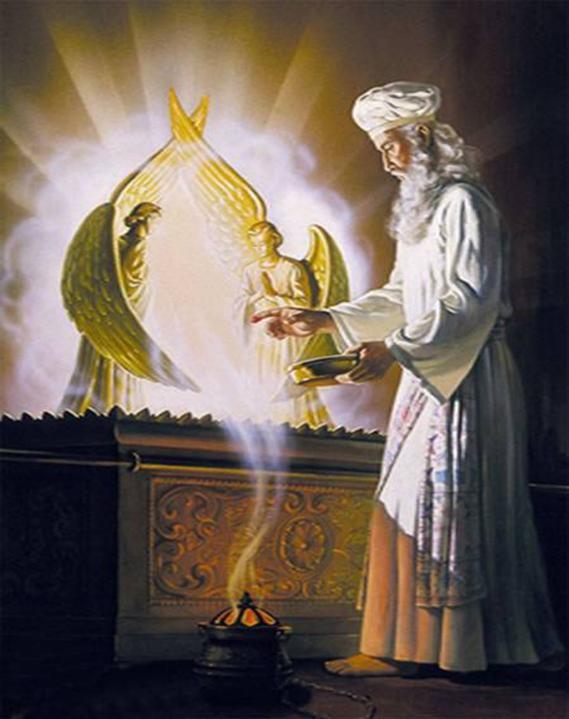 The Day of Atonement was near the end of the year, which prophetically for us means this will be fulfilled near the end of the Church Age
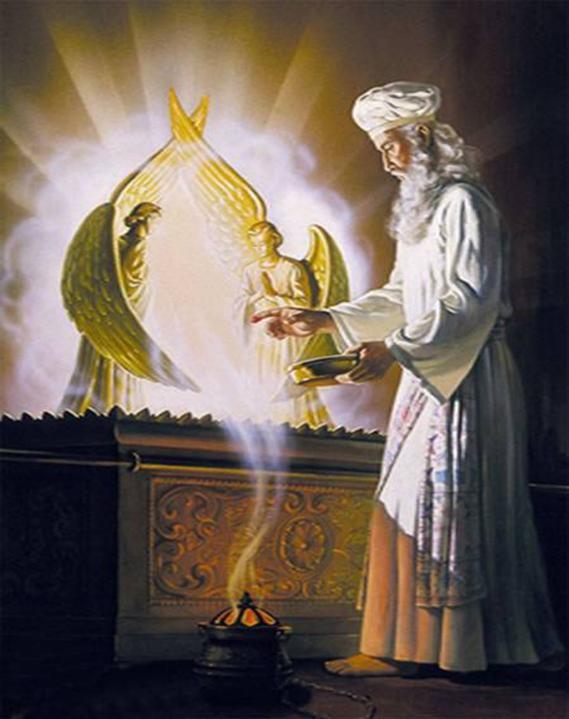 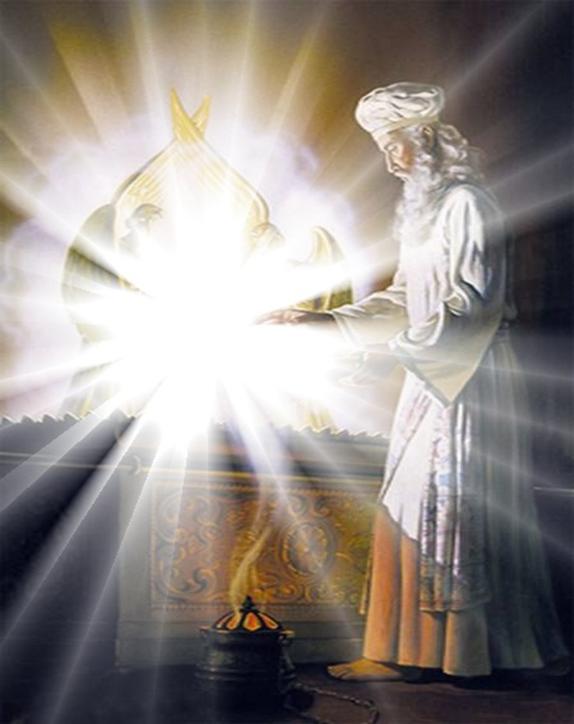 As the world grows more spiritually dark and sinful, God’s people need to press into the Holy Of Holies to enter and reveal the glory of God,  Isaiah 60:1-3
God is inviting us to press into the Holy of Holies- this is a season for prayer and worship; for mercy and cleansing!“Therefore, brethren, having boldness to enter the Holy of Holies by the blood of Jesus ...let us draw near with a true heart of faith”  -Heb 10:19 & 22
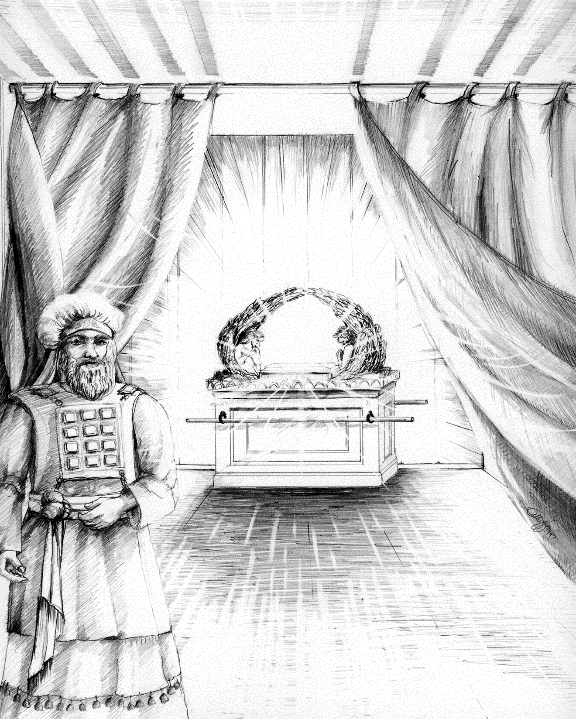 The closer we approach God- into the Holy Place and then into the Holy of Holies- the more power, glory, and revival will be released!
Queen Esther, in prophetic foreshadow, entered the Holy of Holies(The King’s Throne room)to the Mercy Seat(to touch the King’s scepter)& obtain deliverance for all of God’s people!
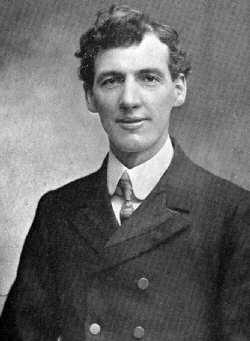 Evan Roberts was a man who entered the Holy of Holies in 1904, and brought a mighty revival to his nation
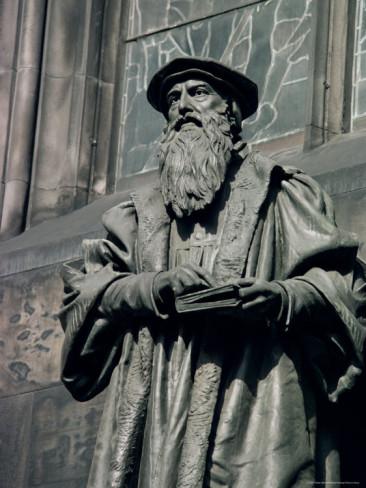 John Knox pressed in to the Mercy Seat- and changed his nation!His lifelong prayer was “Lord, give me Scotland or I die!”
HOW MUCH WILL WE PRESS IN?Will we be content in the Outer Court, where the blood will cleanse our sin and our families?
HOW MUCH WILL WE PRESS IN?Do we desire to have the Fresh Word of the Lord, and the anointings of the Holy Spirit in the Holy Place?
“Turn at My reproof, surely I will pour My Spirit on you, I will make My words known to you” –Prov.1:23
How much will we press in?
 
“God is a rewarder of those who diligently seek Him” –Heb.11:6

“Therefore, brethren, having boldness to enter the Holy of Holies by the blood of Jesus ...let us draw near with a true heart of faith”  -Hebrews 10:19 & 22
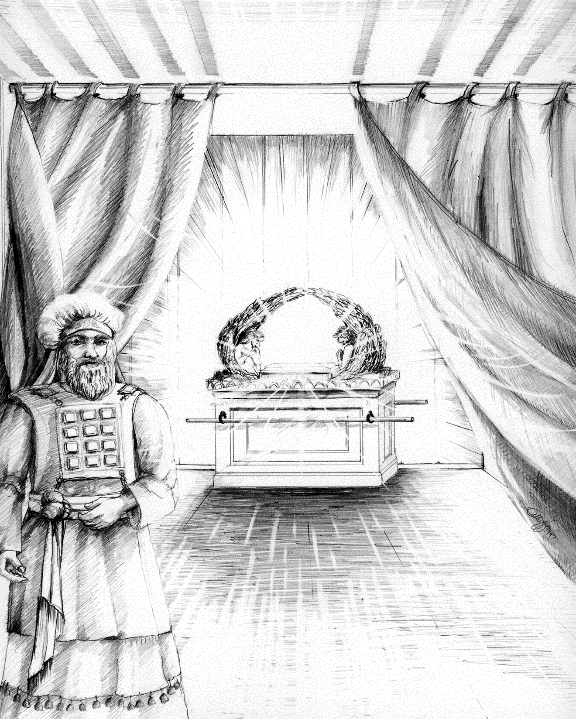 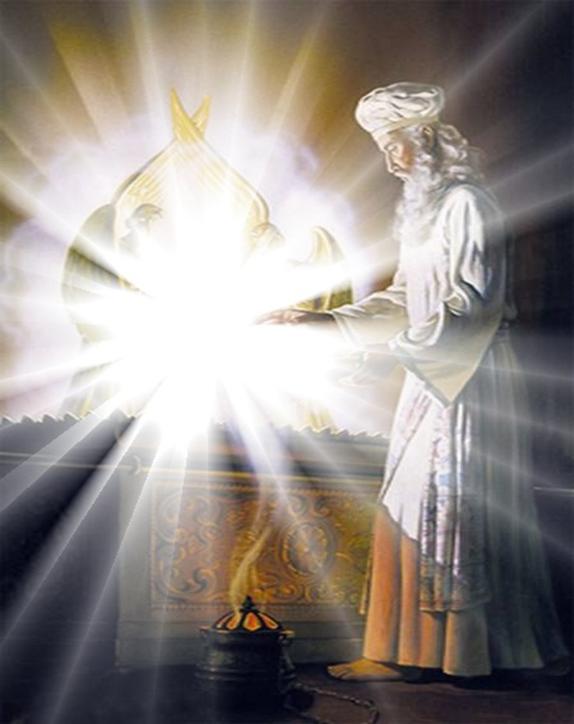 In these Last Days we are now being invited into the Holy of Holies!